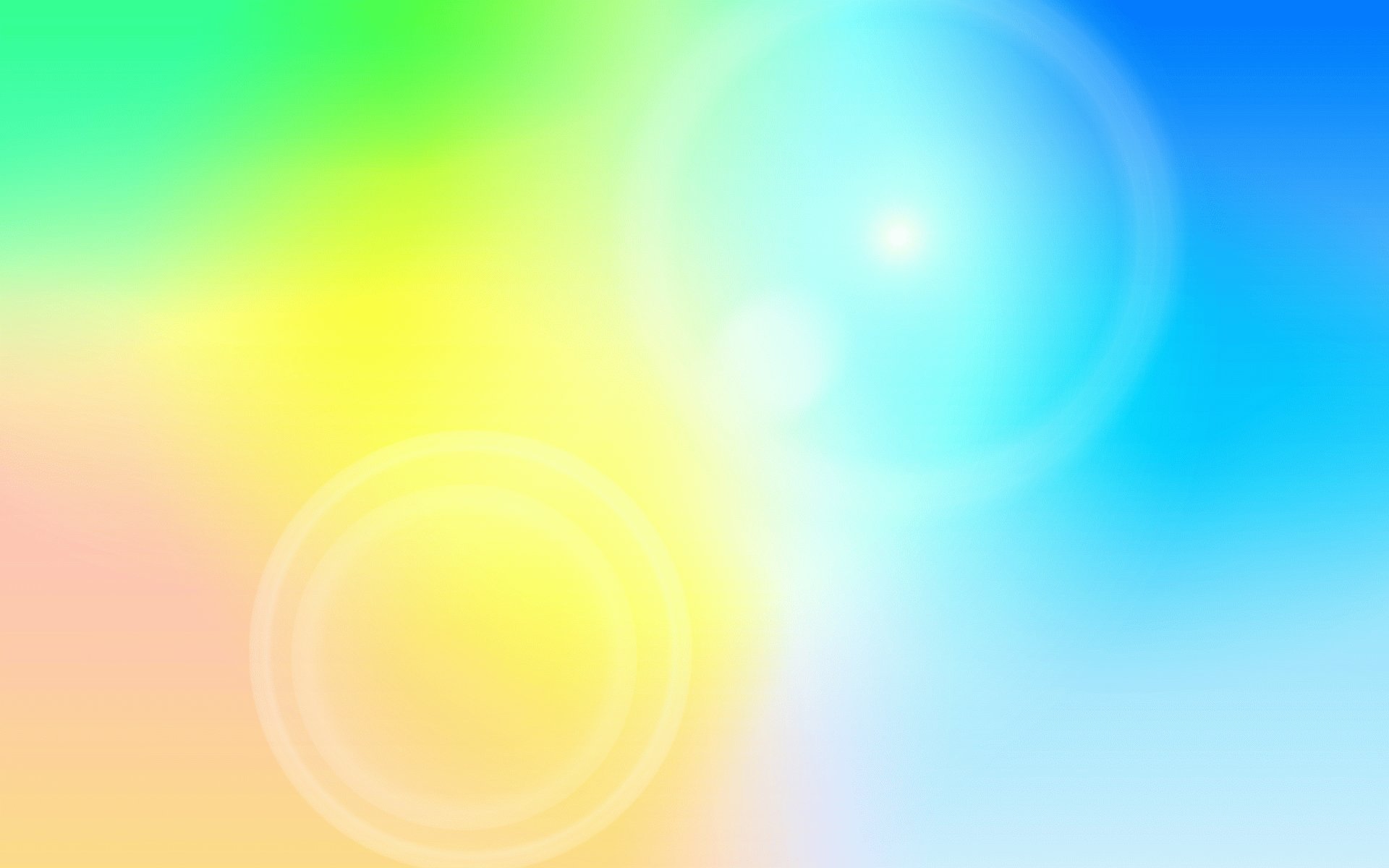 Из опыта работы по самообразованию
по теме:
«Дидактические игры для детей  
             раннего возраста»
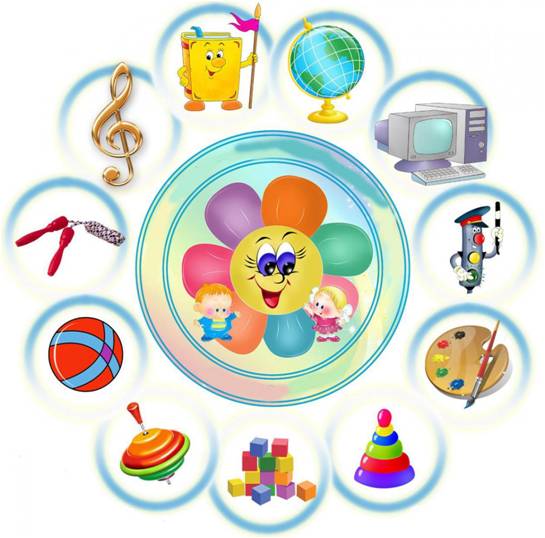 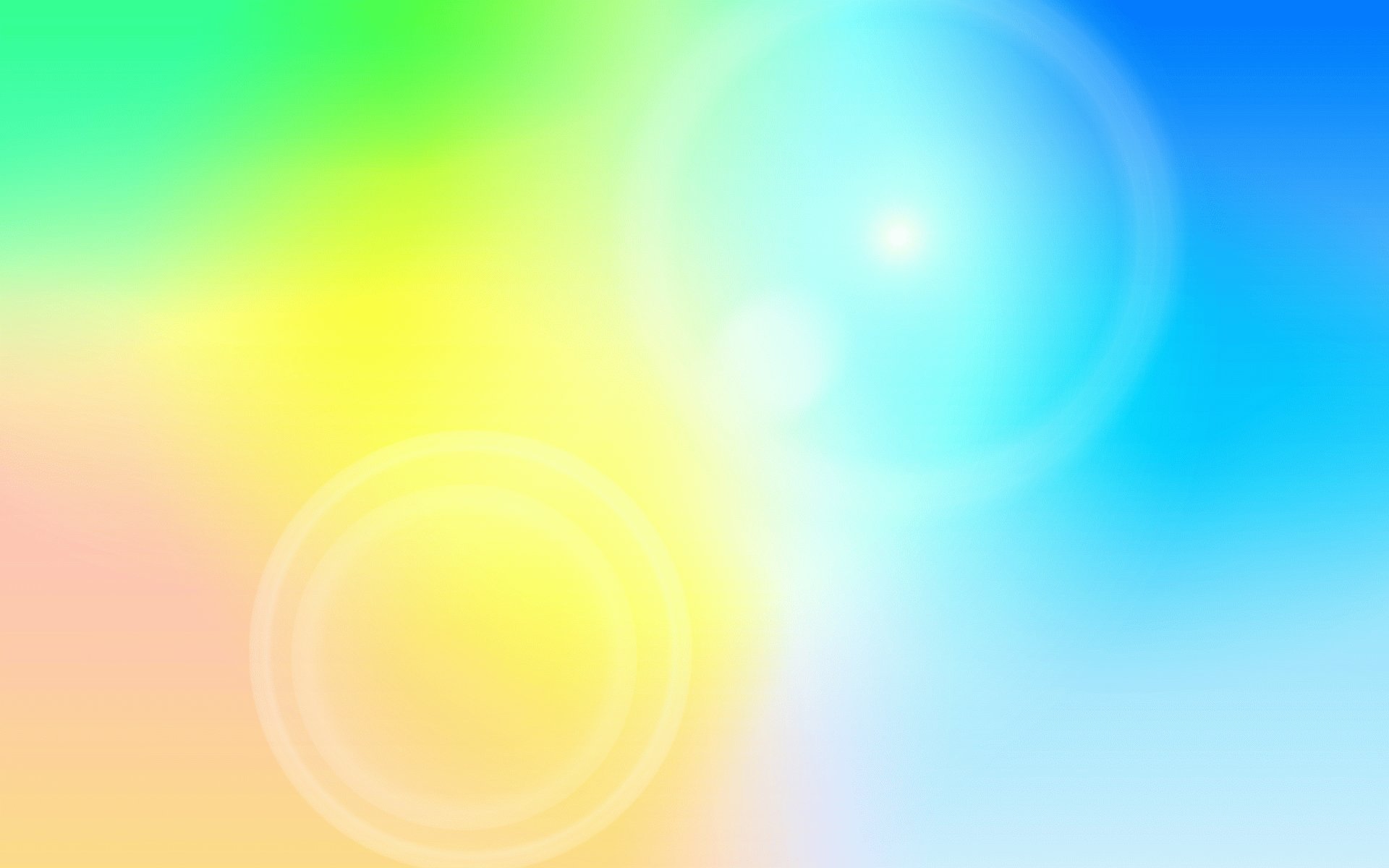 Обязательными структурными элементами дидактической игры являются: обучающая и воспитывающая задача, правила и игровые действия.
Дидактическая задача- определяется целью обучения и воспитания детей в соответствии с программой, где для каждой возрастной группы определен объём знаний, умений и навыков, которыми должны овладеть дети.
Основная цель правил игры- организовывать действия, поведение детей. Правила могут запрещать, разрешать, предписывать что-то детям в игре, делать игру занимательной. 
Игровые действия составляют основу дидактической игры,  являясь как бы рисунком сюжета игры.
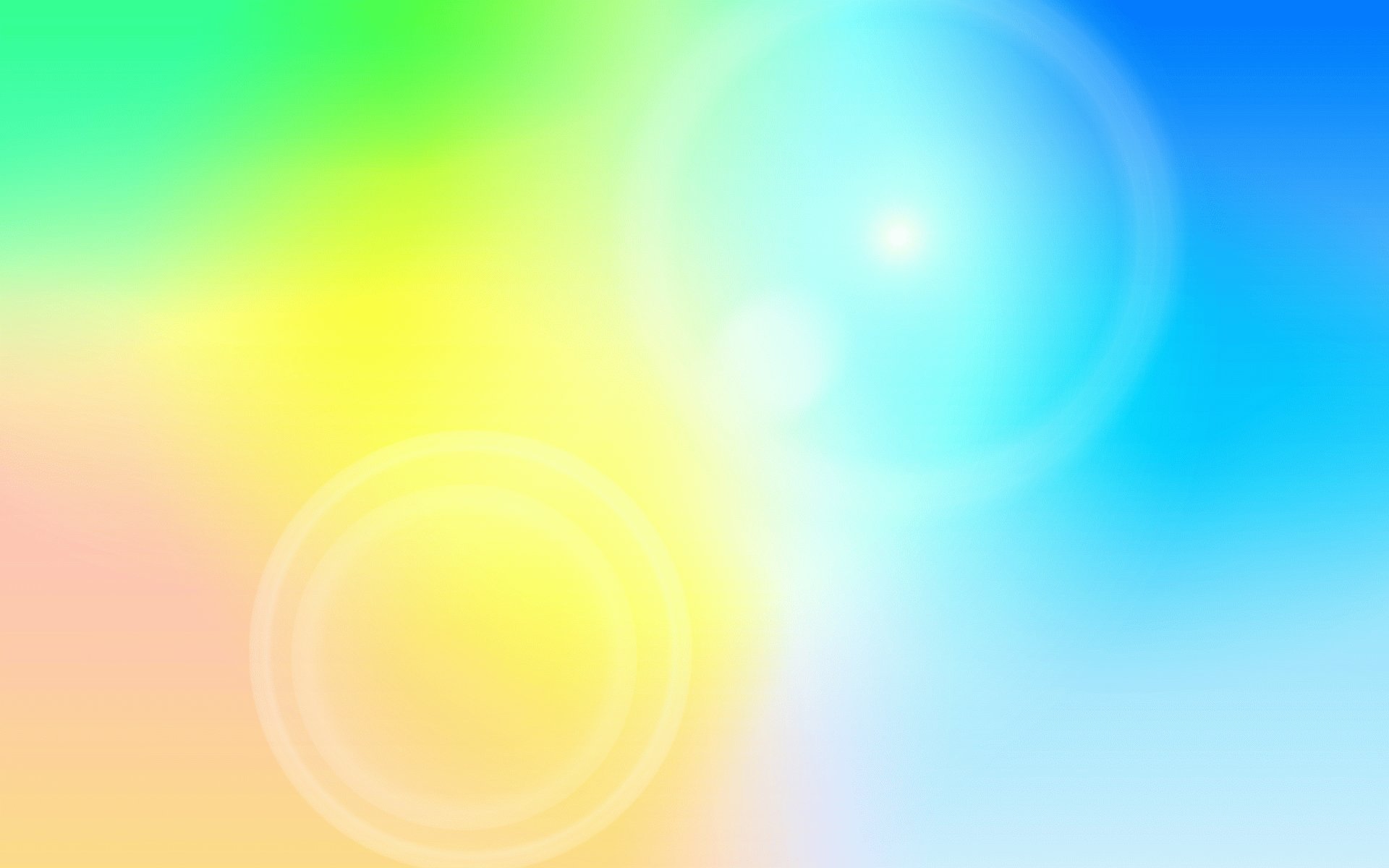 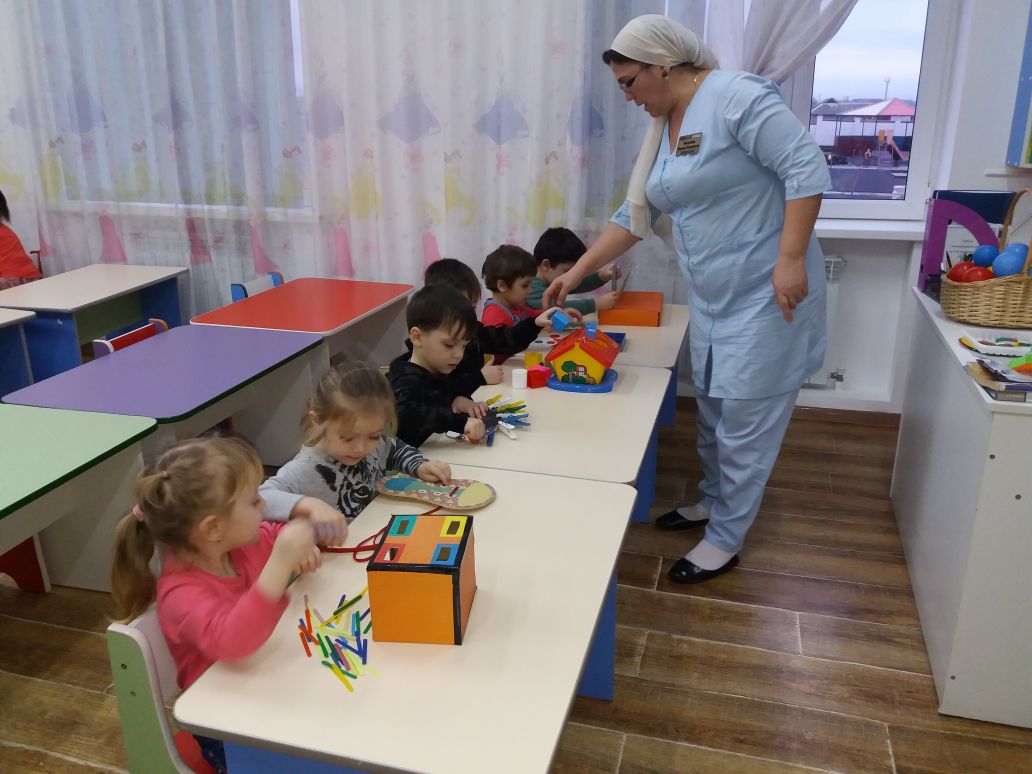 С помощью дидактической игры воспитатель осуществляет сенсорноевоспитание детей, развивает познавательные процессы (любознательность, понимание взаимосвязи простейших явлений и т.д).Он использует игру как средство развития мышления, речи, воображения, памяти, расширения и закрепления представлений об окружающей жизни.
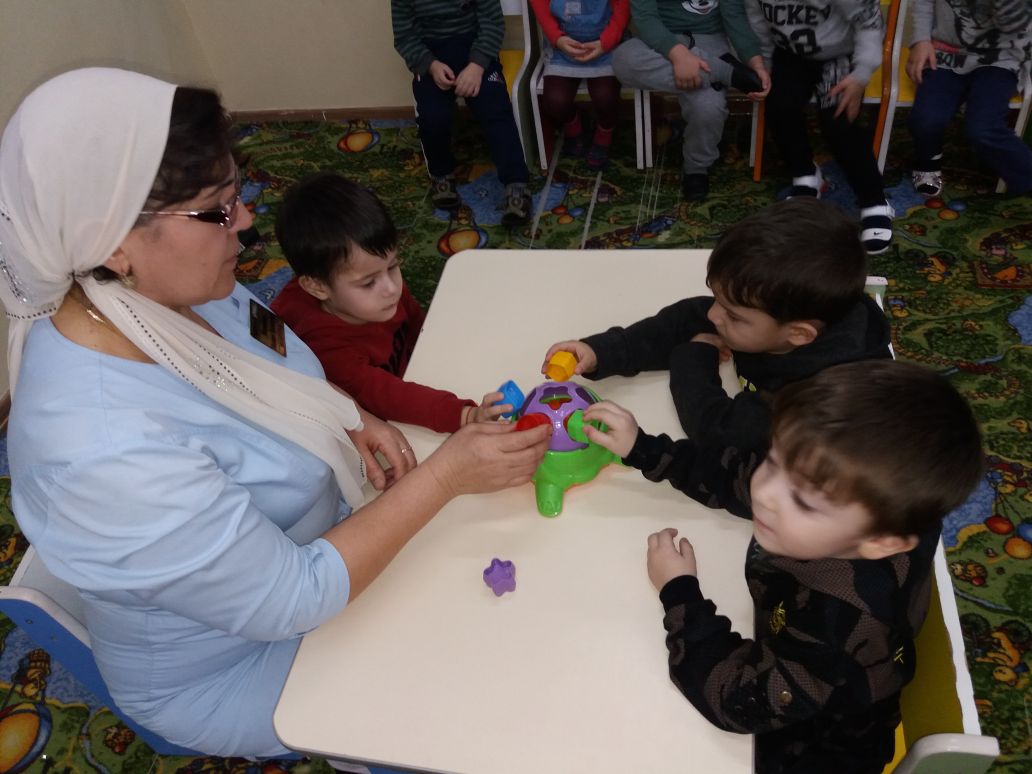 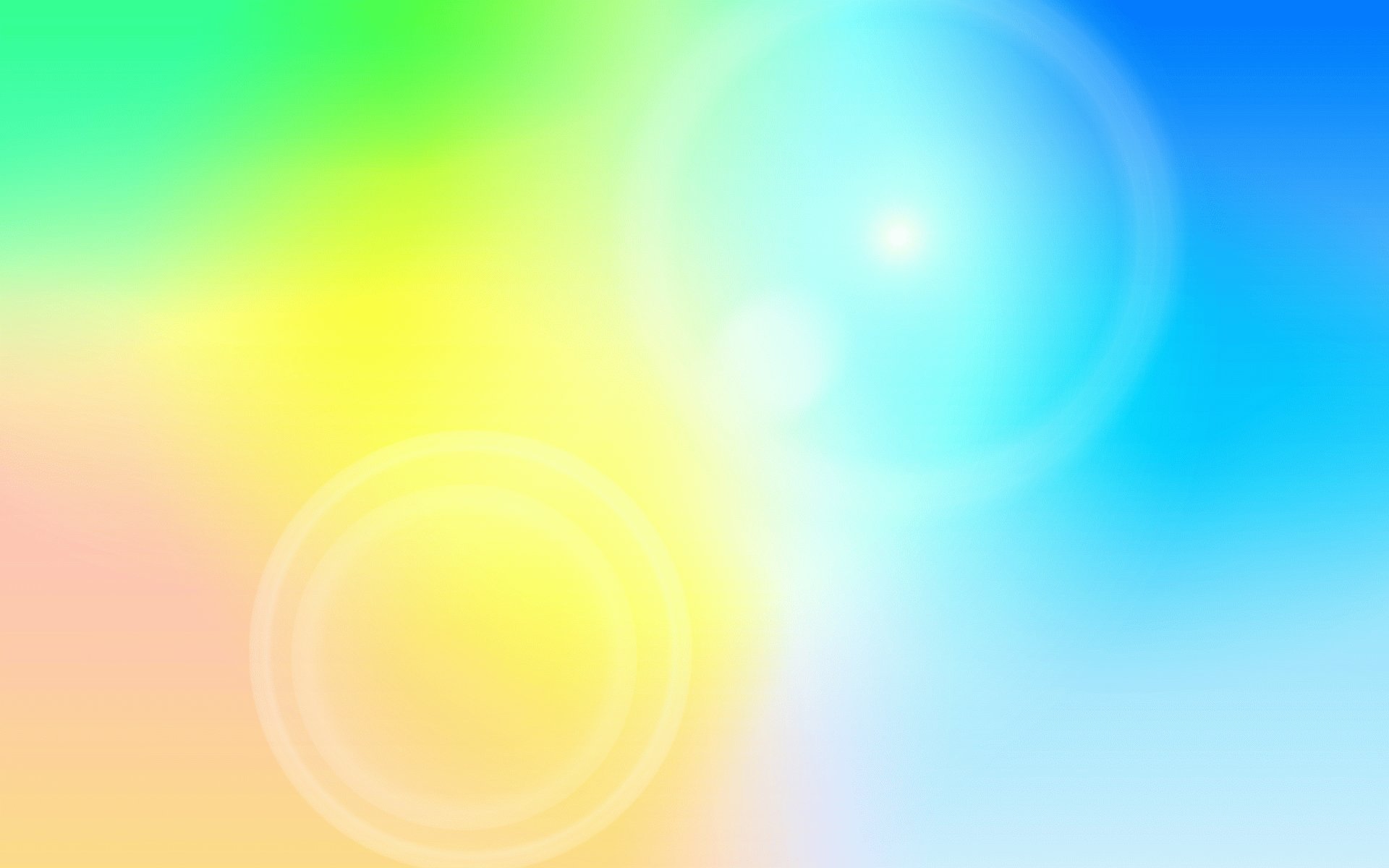 Классификация дидактических игр :с игрушками и предметами - в них используются игрушки и реальные предметы. Играя с ними , дети учатся сравнивать, устанавливать сходство и различие предметов.настольно- печатные – разнообразны по видам: лото, домино, парные картинки.  
словесные- построены на словах и действиях окружающих.
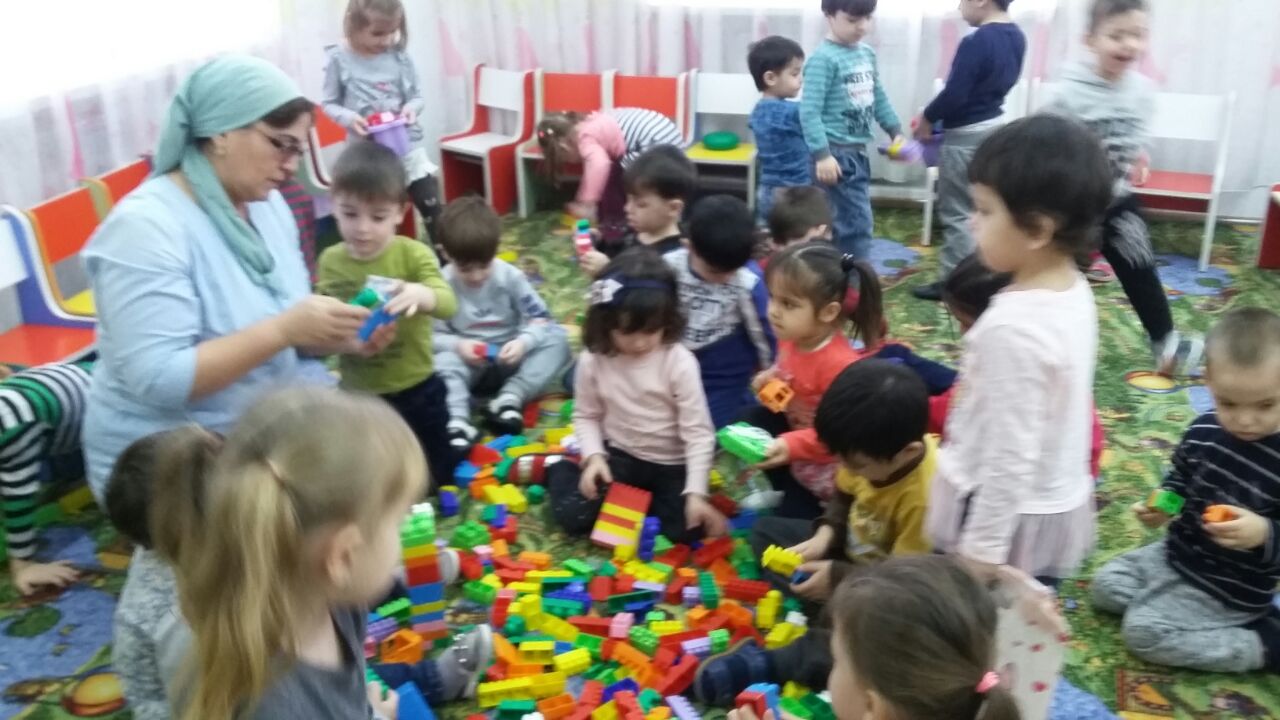 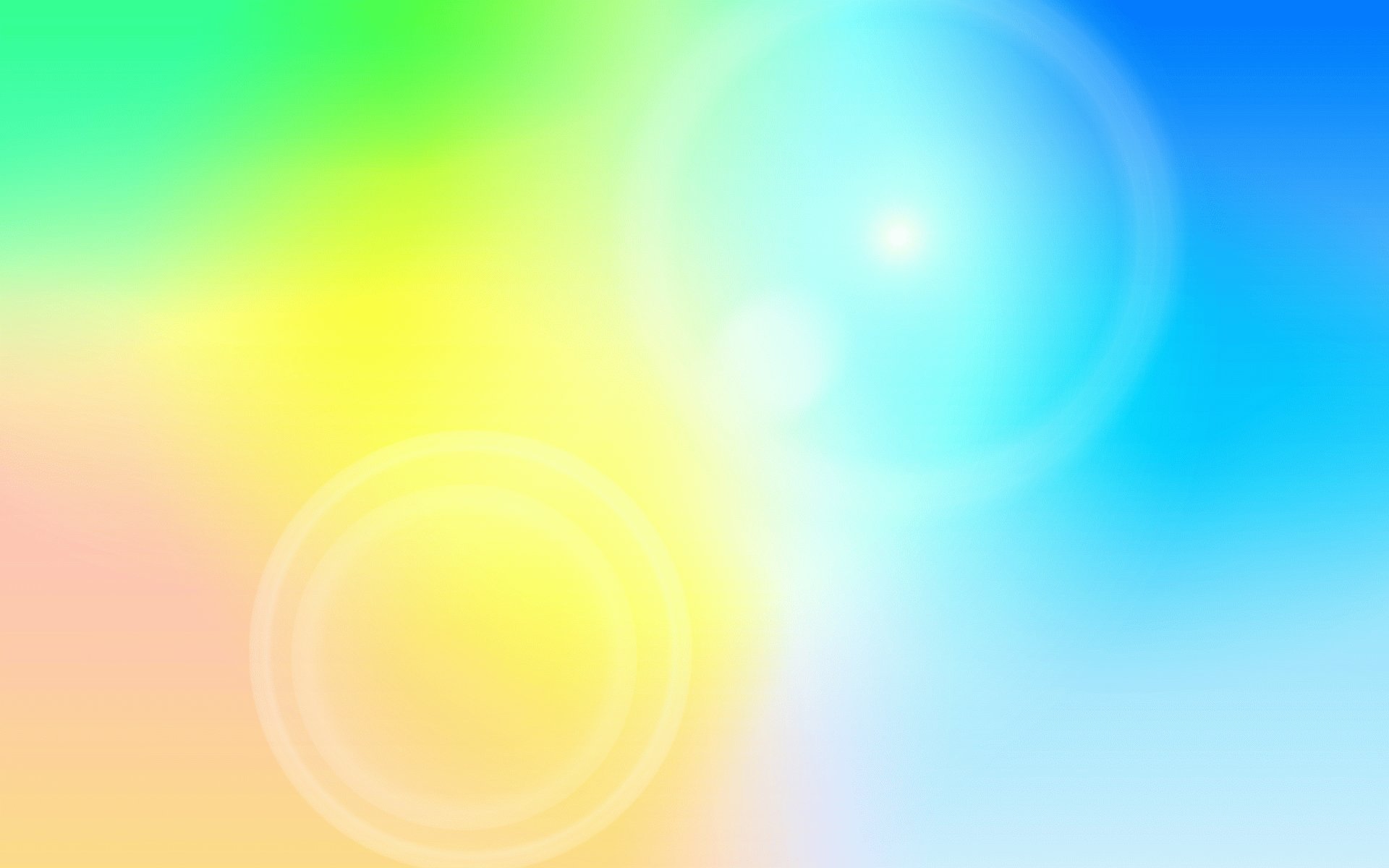 Игры с предметами
Пирамидки
 Вкладыши 
Мозаика
 Шнуровка 
Кубики с картинками
 Чудесный мешочек 
Лего 
Наборы овощей и фруктов
 Набор домашних животных с детенышами
Наборы чайной и столовой посуды 
Куклы
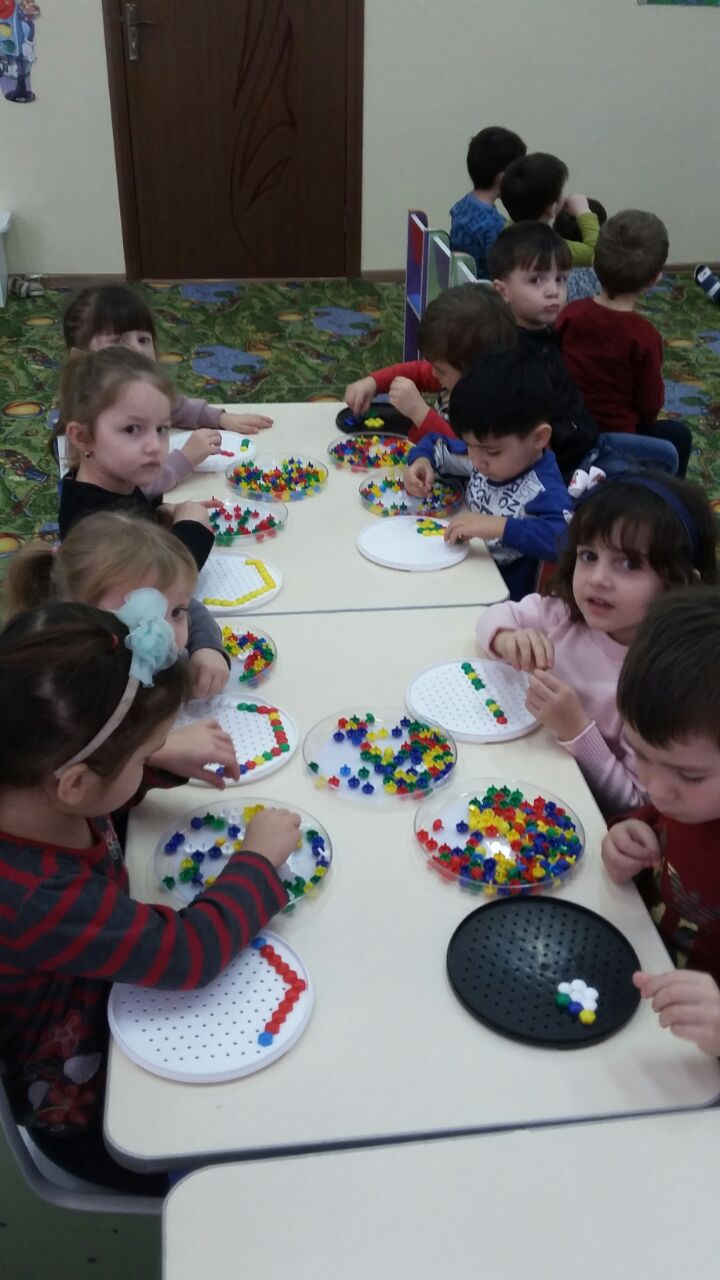 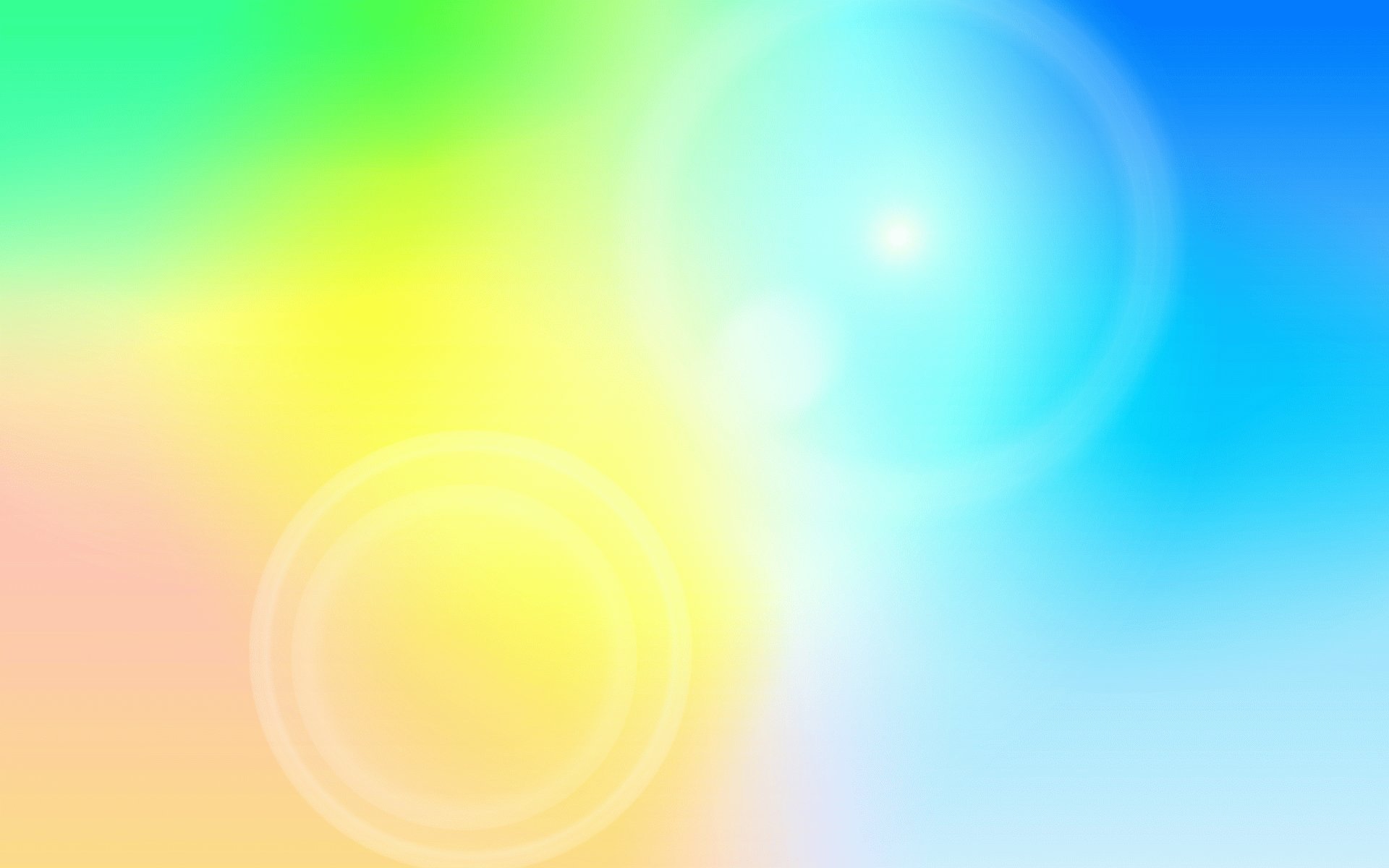 Настольно- печатные игры
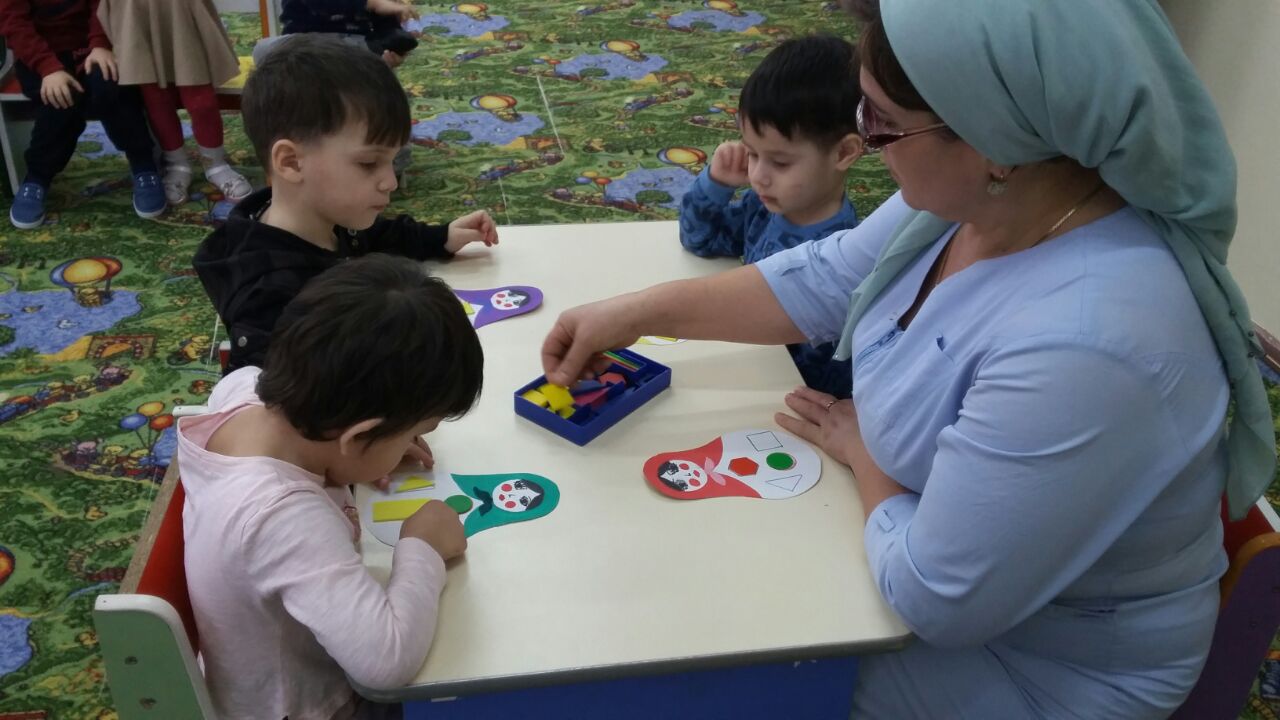 Лото (игрушки) 
Чей малыш 
Весёлый зоопарк
 Половинки
 Парочки 
Времена года
 Веселые цвета
 Пазлы 
Собери снеговика
Геометрические фигуры 
Я и моя мама 
Транспорт
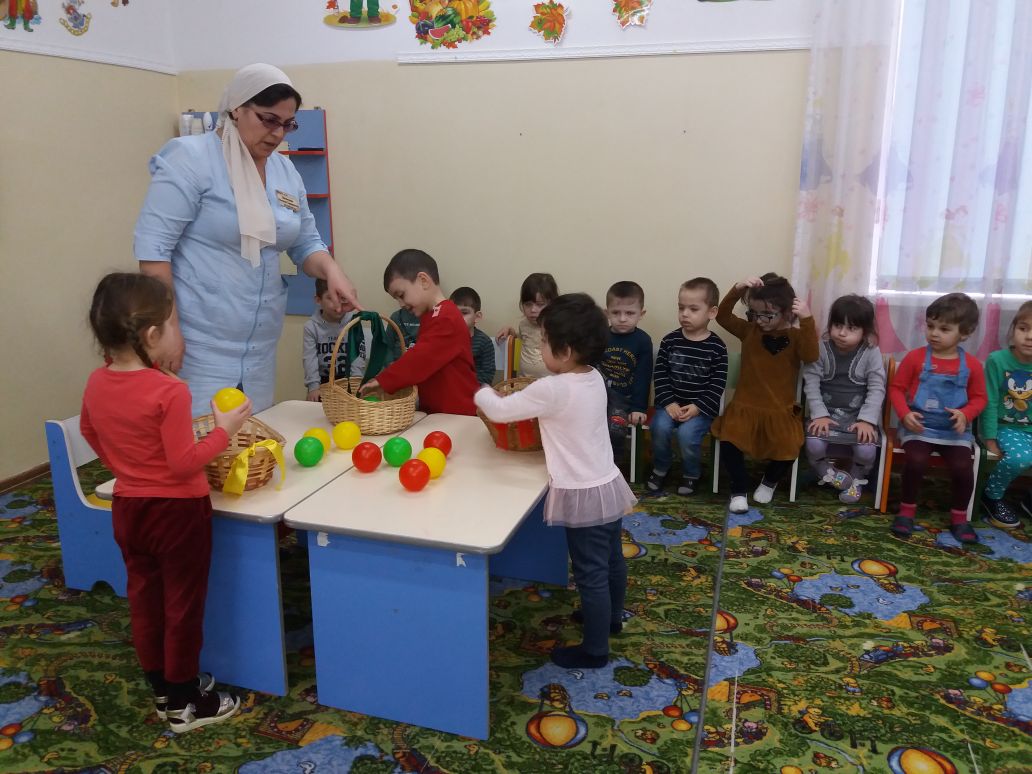 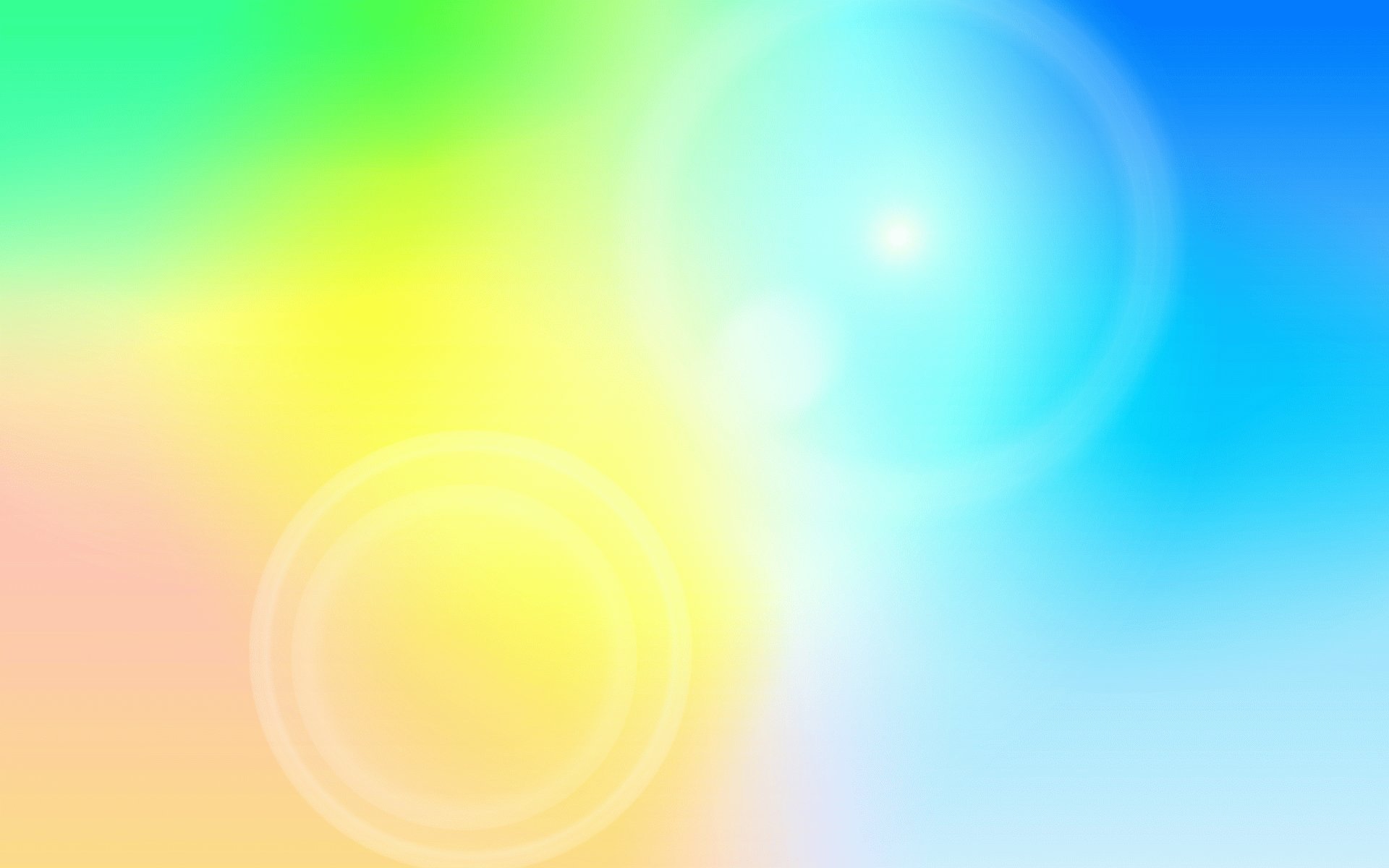 Словесные игры
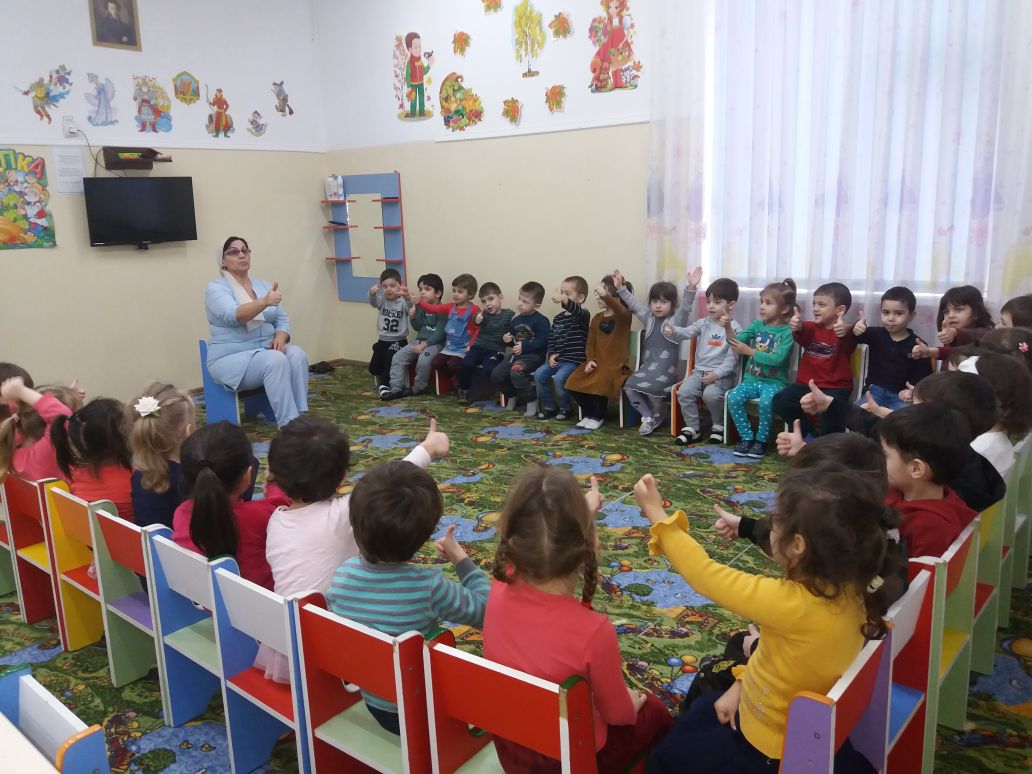 Игры с пальчиками 
Вороны 
Курочка- рябушечка 
Солнечные зайчики
На птичьем дворе  
Солнышко и дождик 
Заинька 
Угадай, кто позвал
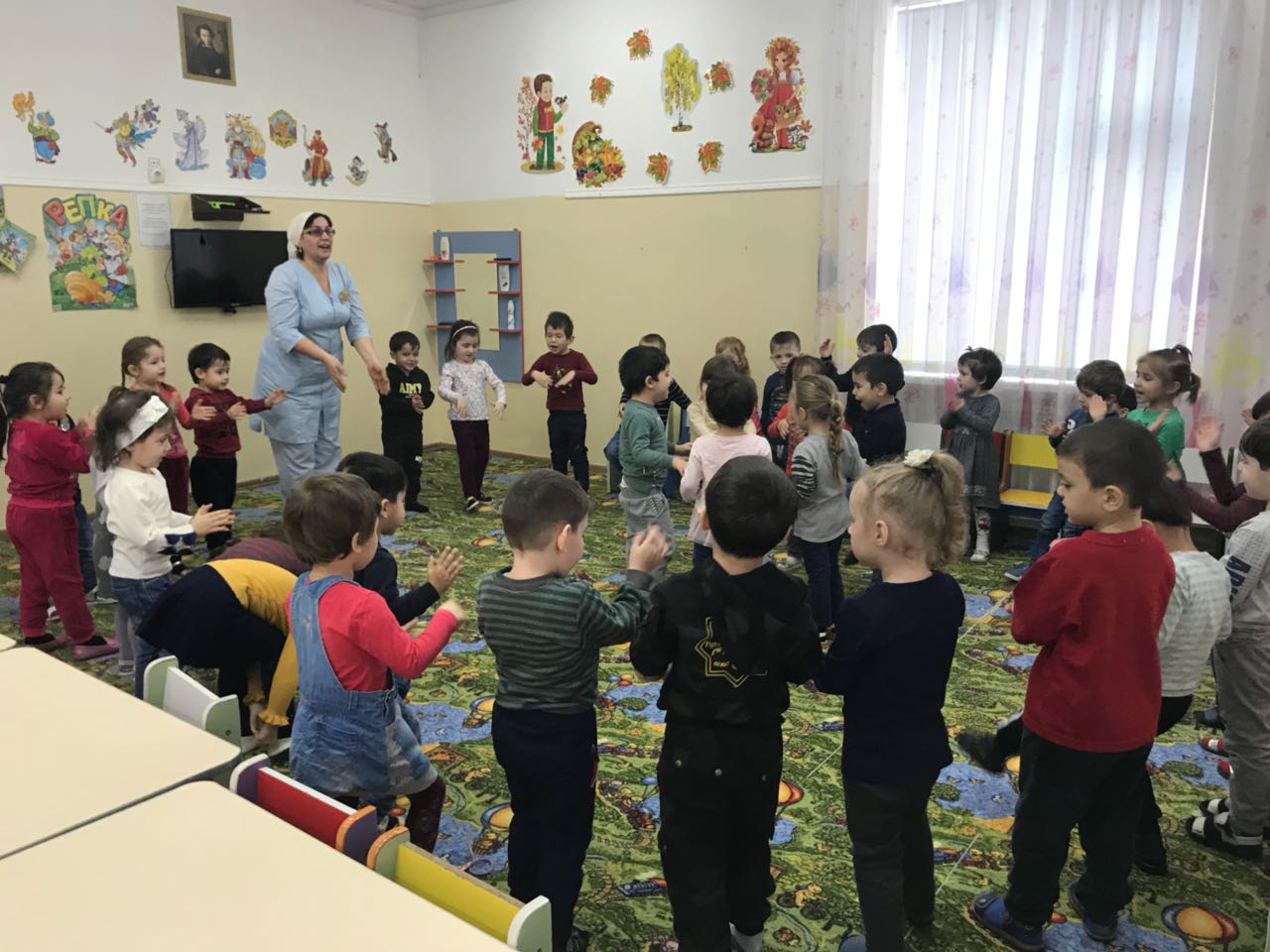 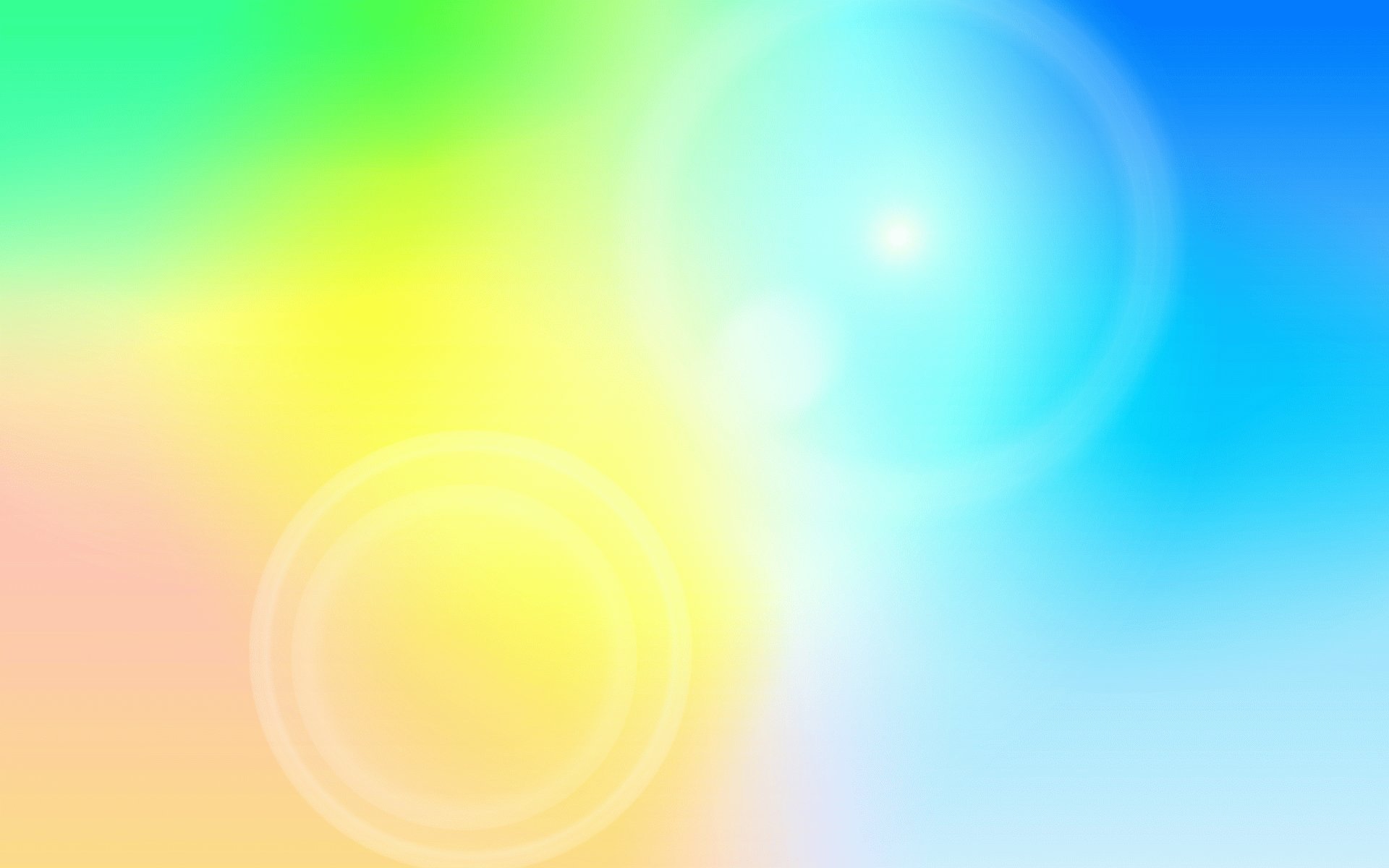 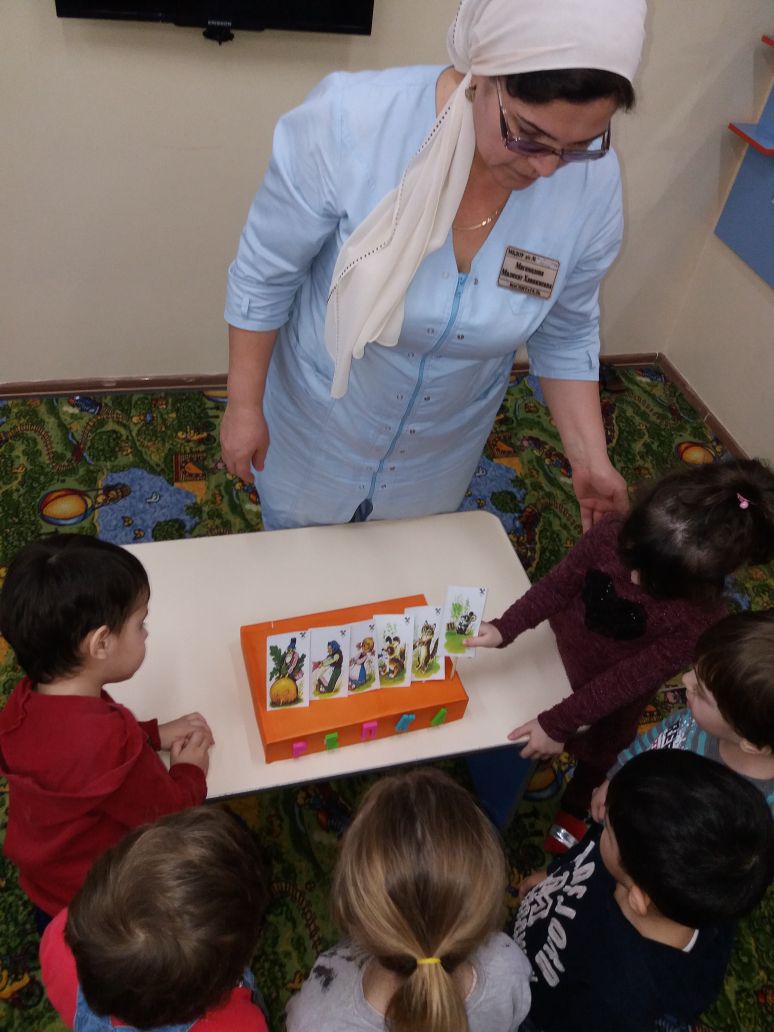 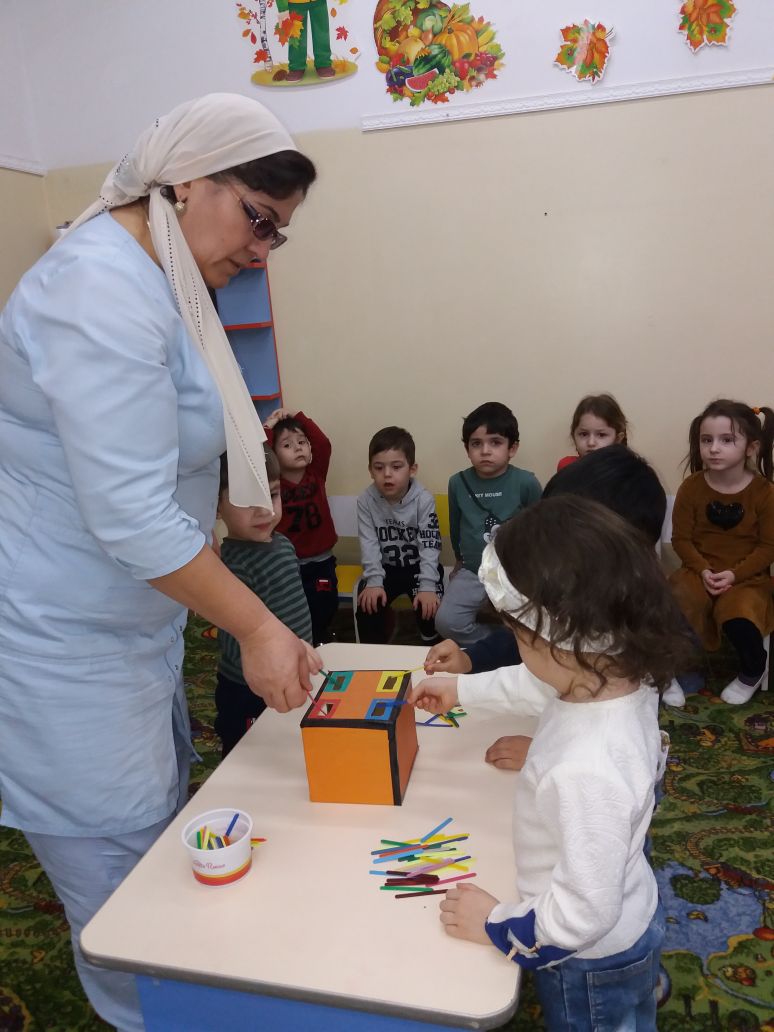 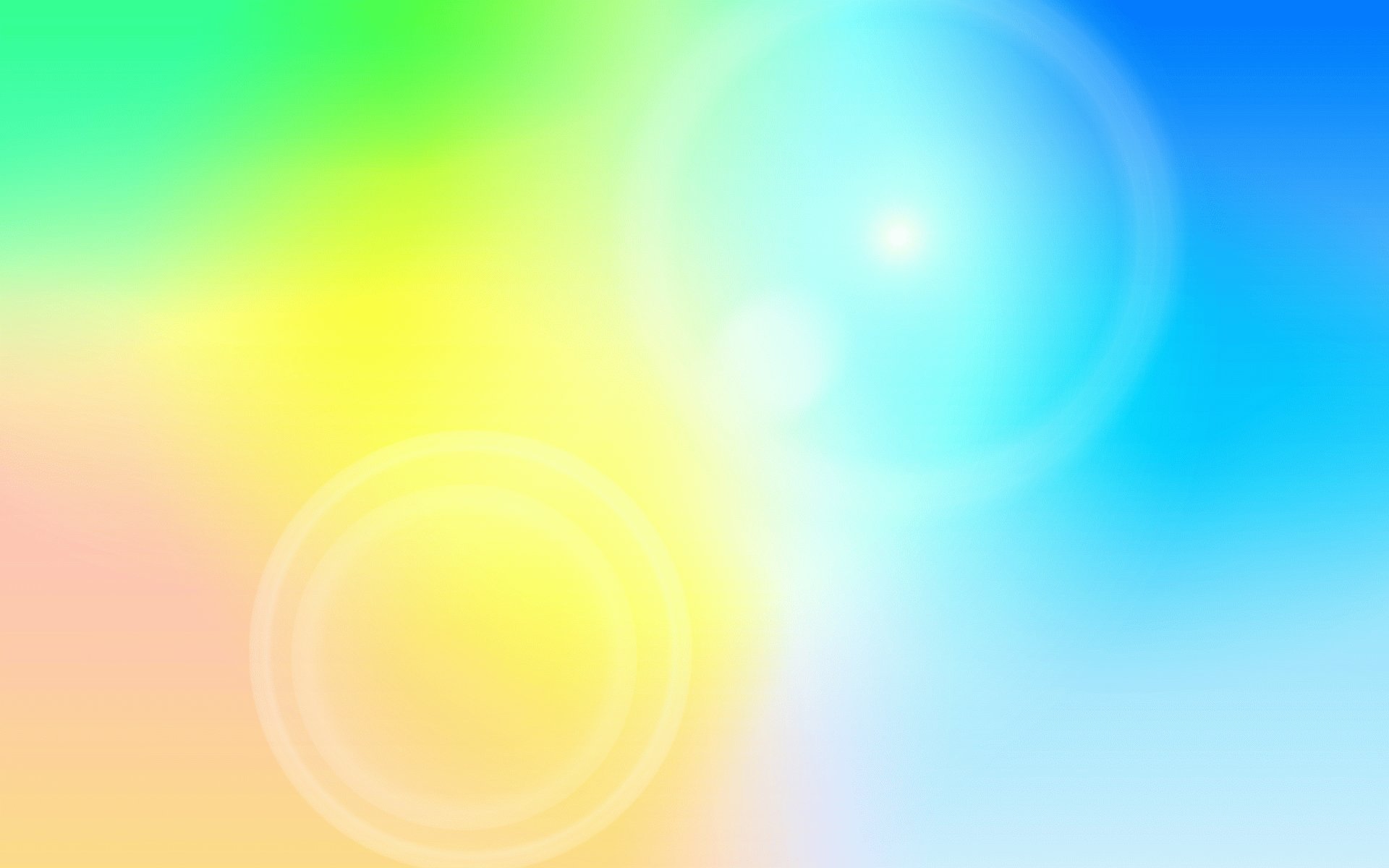 Памятка воспитателю при руководстве дидактическими играми для детей
Воспитателю необходимо хорошо знать  возрастные особенности детей: ребенок становится активнее, действия его сложнее и многообразнее, возрастает стремление утвердиться: « Я сам! ».
Но внимание малыша ещё неустойчиво, он быстро отвлекается. Решение же задачи в дидактических играх требует от него больших , чем в других играх, устойчивости внимания, усиленной мыслительной деятельности. Отсюда для маленького ребёнка возникают известные трудности.
Преодолеть их можно через занимательность в обучении, т.е. использование дидактических игр ,повышающих интерес малыша к знаниям, и, прежде всего , дидактической игрушки, которая привлекает внимание яркостью, интересным содержанием. 
При проведении дидактической игры с детьми младшего возраста воспитатель объясняет правила по ходу игры.  
 Большую требовательность воспитателю нужно предъявлять своим жестам, мимике. 
Для того чтобы игра проходила успешнее, педагог должен подготовить детей к игре: обязательно до игры познакомить их с предметами, которые будут использованы, с их свойствами, изображениями на картинках.
 Подводя итоги игры с детьми младшего возраста, воспитатель ,как правило отмечает только положительные стороны: играли дружно , научились( указав конкретно) делать, убрали на место игрушки.
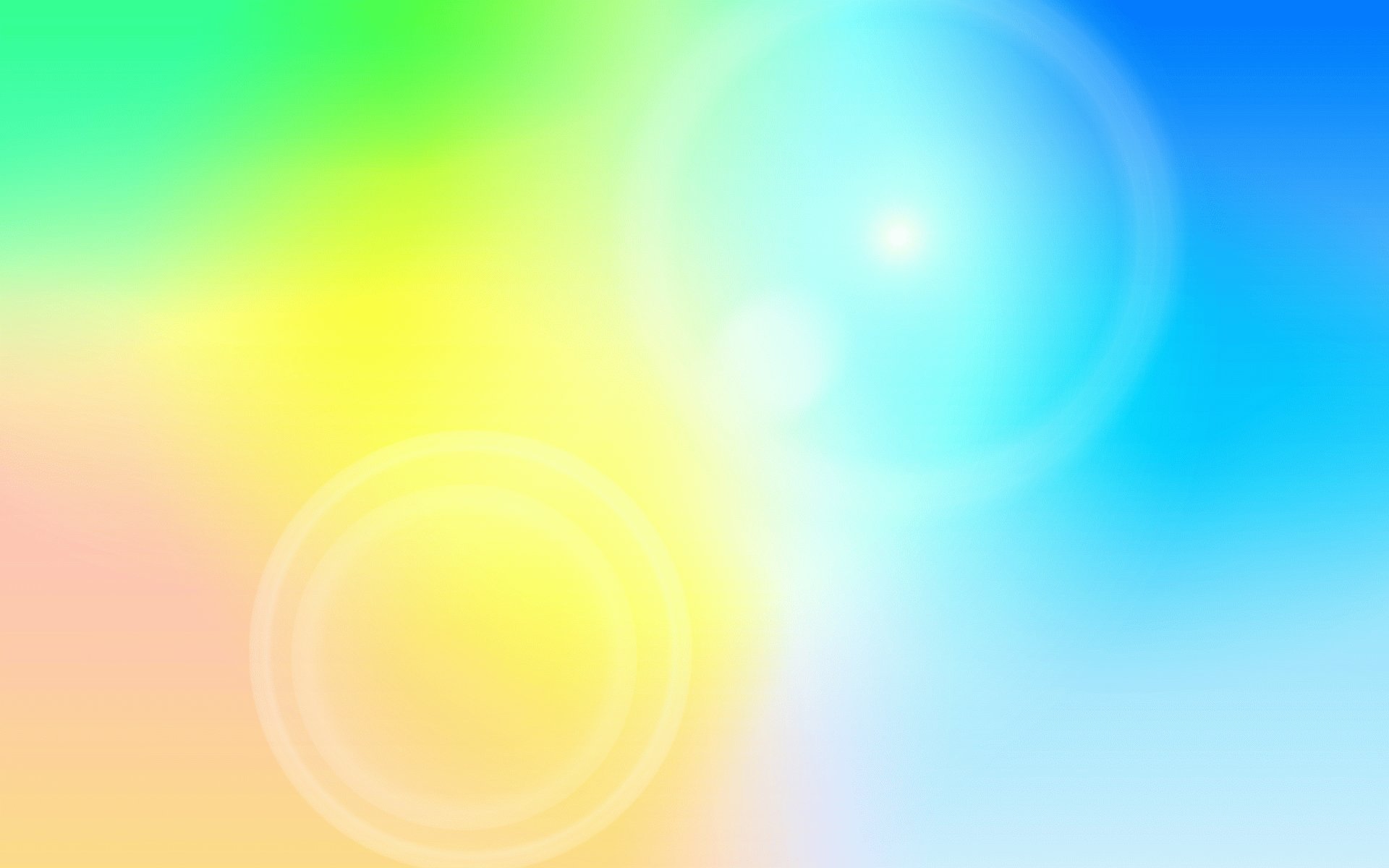 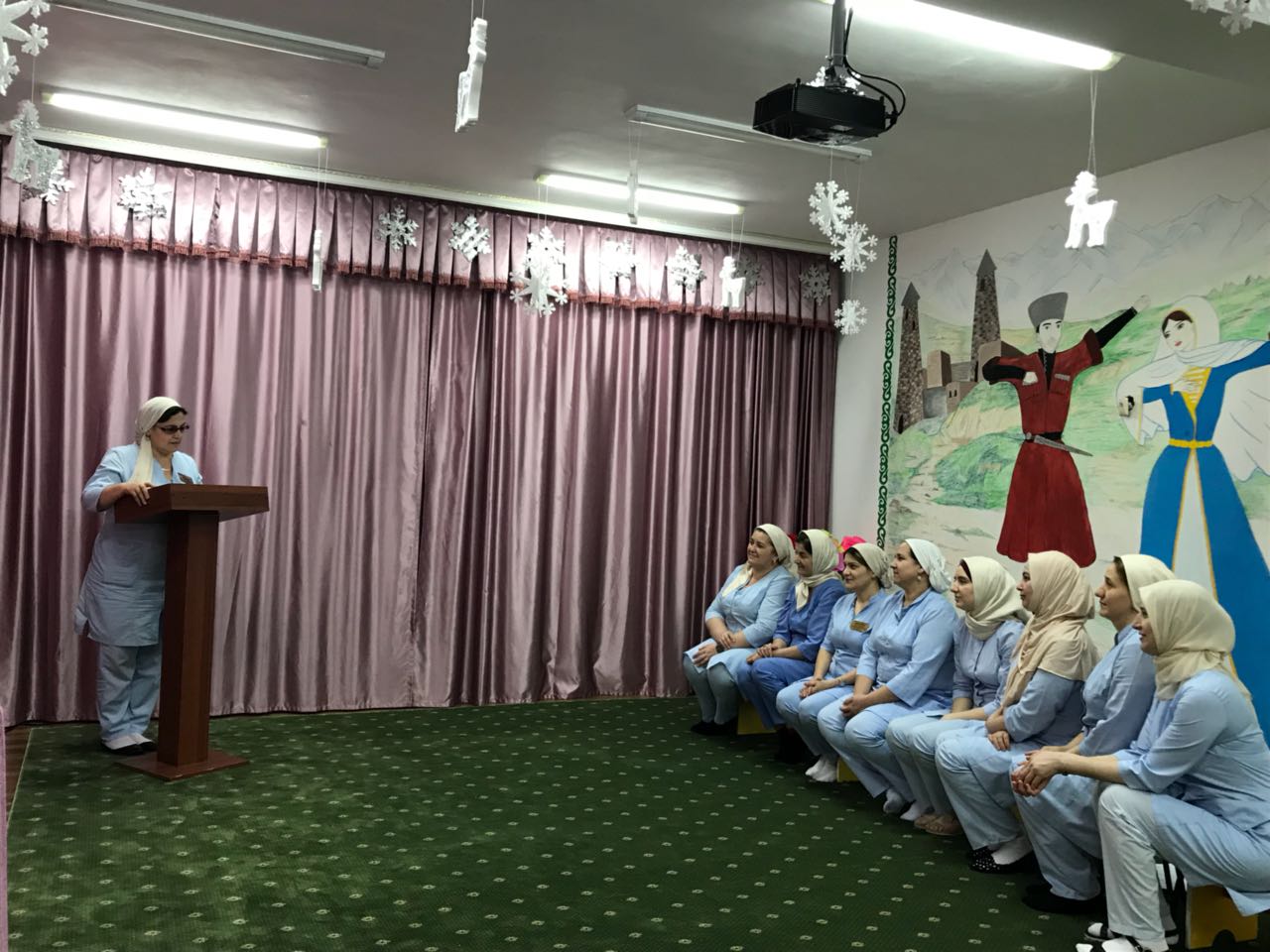 С целью распространения педагогического опыта провожу цикл занятий, консультации для педагогов своего ДОУ, которые мне помогают совершенствовать дальнейшую разработку этой темы, а педагогам заинтересоваться использованием игры в своей работе.
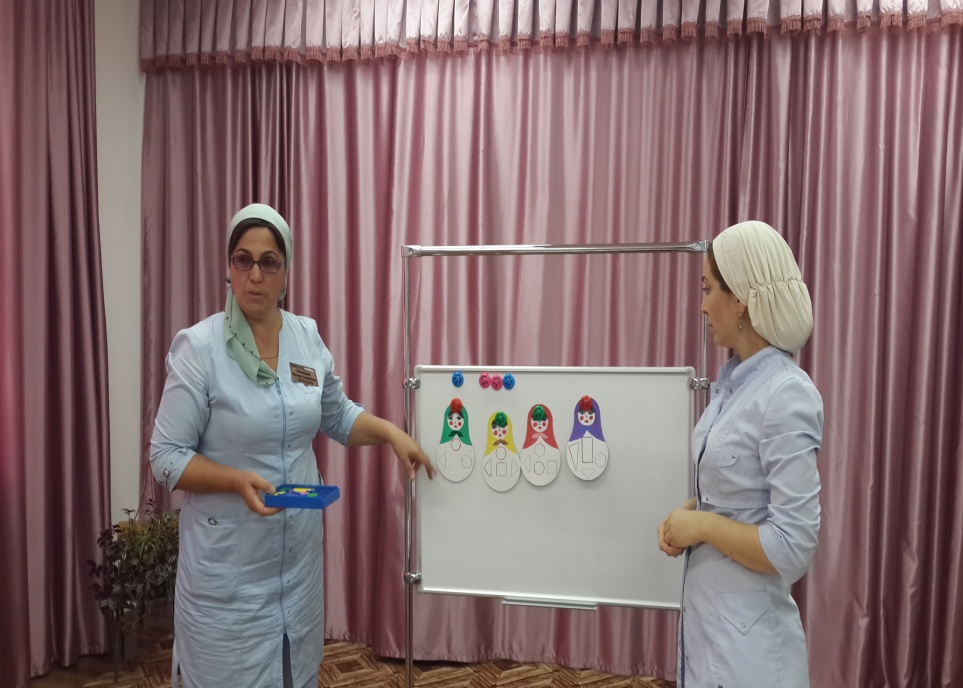 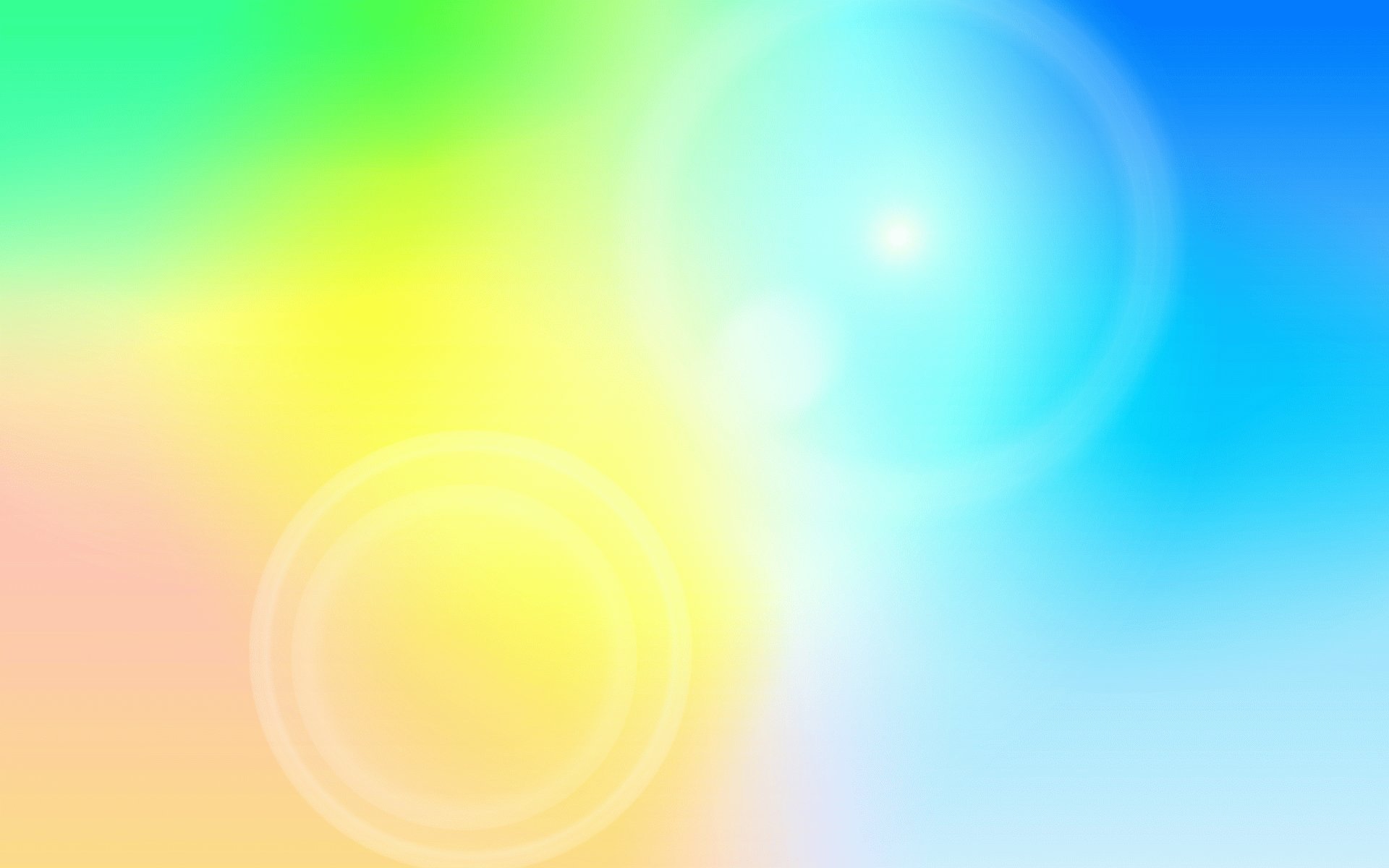 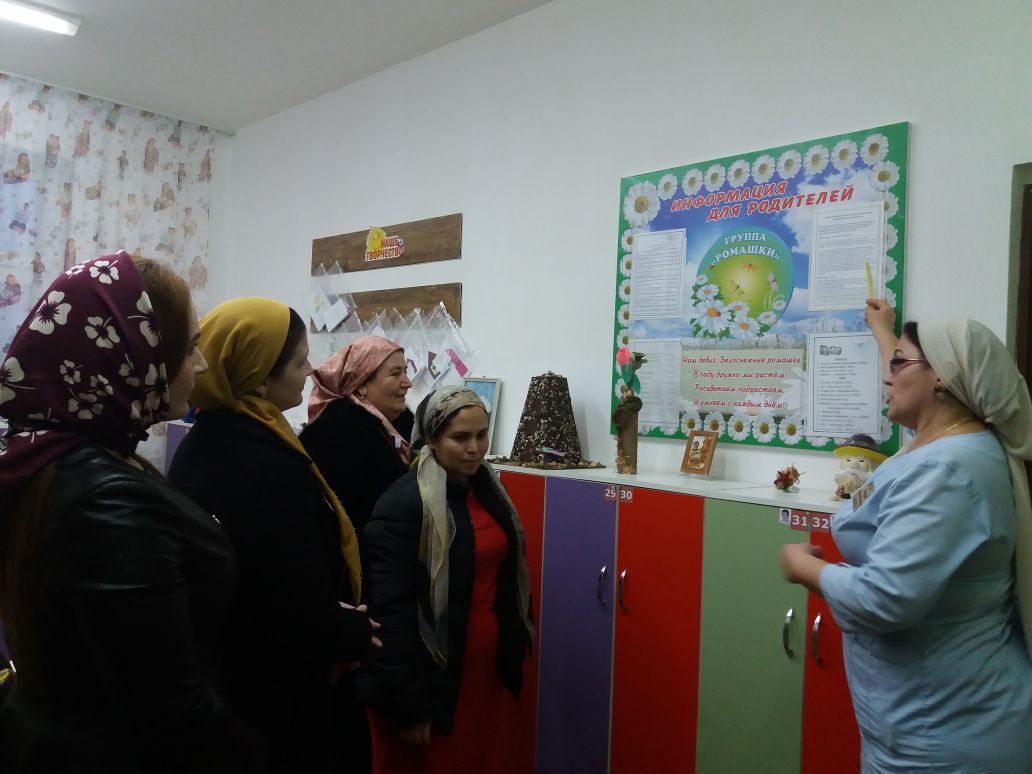 В целях закрепления полученных детьми знаний и умений в родительском уголке вывешиваю рекомендации по развитию познавательной активности, организую, консультации для родителей делаю просветительские памятки, буклеты.
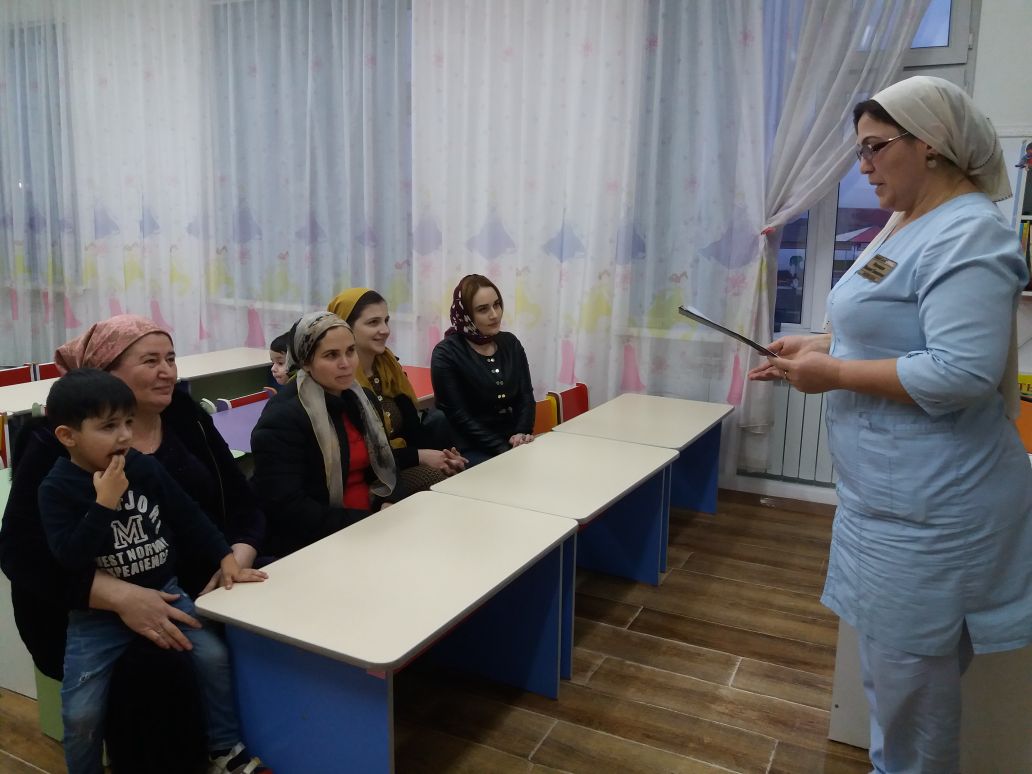